VOD유형 간지페이지
강의 주제 입력
발표자
01. 세부제목 영역입니다.
VOD유형 내용페이지
1
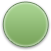 본문 내용 영역입니다. 내용을 적어주세요.
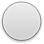 1
본문 내용 영역입니다. 내용을 적어주세요.
본문 내용 영역입니다. 내용을 적어주세요.
2
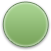 본문 내용 영역입니다. 내용을 적어주세요.
본문 내용 영역입니다. 내용을 적어주세요.
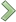 본문 내용 영역입니다. 내용을 적어주세요.
01. 세부제목 영역입니다.
1
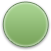 본문 내용 영역입니다. 내용을 적어주세요.
내용을
적어주세요
내용을
적어주세요
내용을
적어주세요
01. 세부제목 영역입니다.
1
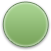 본문 내용 영역입니다. 내용을 적어주세요.
내용
내용
내용을
적어주세요
내용을
적어주세요
내용
내용
내용을
적어주세요
내용을
적어주세요
01. 세부제목 영역입니다.
1
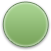 본문 내용 영역입니다. 내용을 적어주세요.
내용을 적어주세요
내용을
적어주세요
내용을 적어주세요
내용을 적어주세요
01. 세부제목 영역입니다.
1
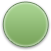 본문 내용 영역입니다. 내용을 적어주세요.
본문 내용 영역입니다. 내용을 적어주세요.
내용을
적어주세요
내용을
적어주세요
내용을
적어주세요
Thank you